MPH Overview
		August 18, 2020
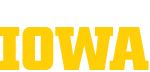 Agenda
Introductions & Icebreaker
MPH Overview
MPH Student Handbook
Organizational Chart
Professional Development Activities
Financial Support
Applied Practice Experience, IPE, Capstone, Core Courses, & the MPH website
Q&A
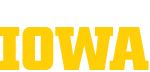 Introductions & Icebreaker
Name + UG institution and major + MPH Program of Study….and:

Hersheys: What did you do over the summer?
Hersheys Dark: Who is your favorite actor/actress and what is your favorite t.v. show or movie?
Mr. Goodbar: What is your favorite hobby? 
Krackel: What is a fun fact about yourself?
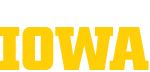 MPH Overview
MPH Student Handbook

Organization Chart
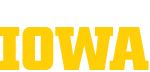 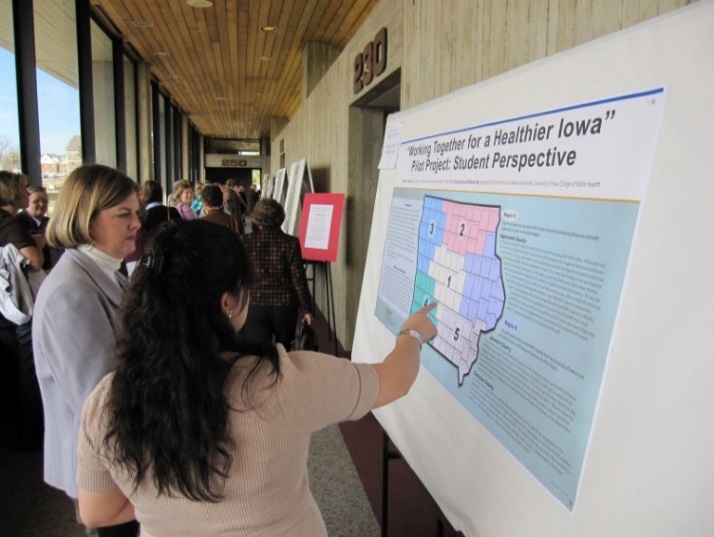 MPH Overview
Involvement in Professional Activities 	

APHA
Iowa Governors Conference
Other Professional Conferences
Spotlight Series
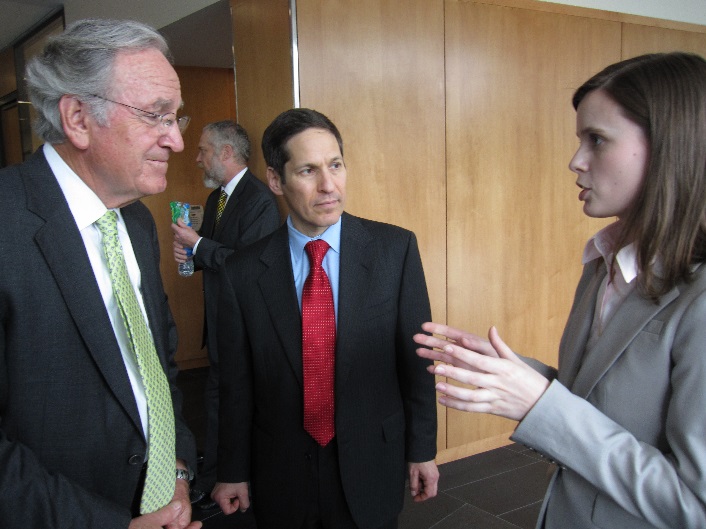 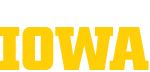 MPH Overview
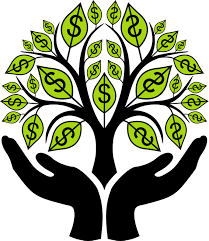 Financial support specific to MPH Students:

Professional development funding

Applied Practice Experience funding

Searchable scholarship database: http://www.aspph.org/study/financing-your-degree/
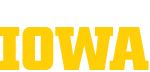 MPH Overview
Interprofessional Education

Applied Practice Experience

Capstone

MPH Website
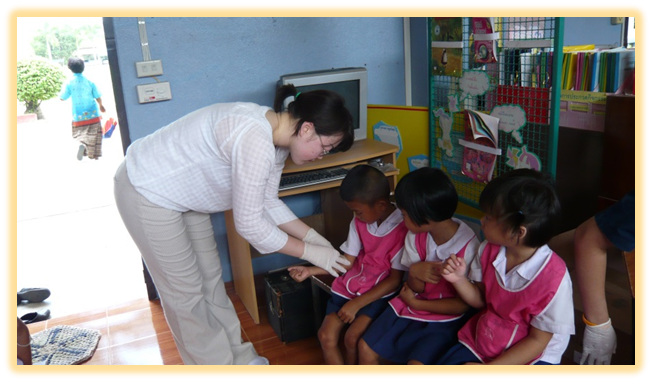 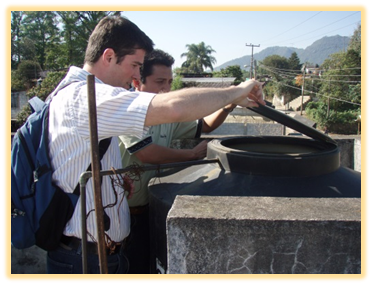 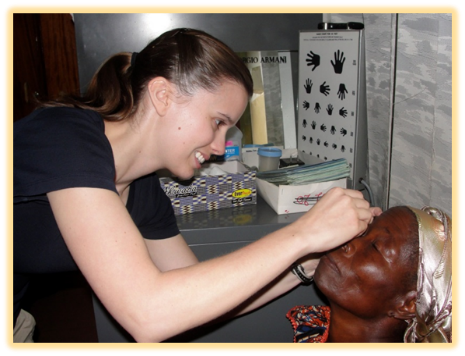 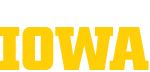 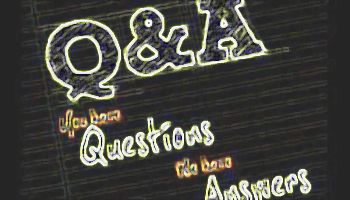 You will receive additional information at your departmental orientation and throughout the day.